[Speaker Notes: 1]
Wheatley and the 19th and 20th-Century Project of African American Canon Building
Mrs. N. F. [Gertrude Bustill] Mosell, The Work of the Afro-American Woman (Philadelpha” George S. Ferguson Company, 1894). 2nd edition, 1908.

Daniel A. P. Murray, Preliminary List of Books and Pamphlets for Paris Exposition and Library of Congress (Washington, DC: Library of Congress, 1900)

Otelia Cromwell, Lorenzo Dow Turner, Eva G. Dykes, editors, Readings from Negro Authors, for Schools and Colleges, with a Bibliography of Negro Literature  (New York: Harcourt, Brace, 1931)
1880s-1930s: Wheatley as Symbol of Self-Help
Mary Church Terrell’s Bicentennial Pageant-Play (1932)Mary Church Terrell, ca. 1920. Photo by Harris and Ewing. Collections of the Library of Congress (https://www.loc.gov/item/93516449/)
1973, 1988: 20th-Century Recovery Projects(Photo courtesy of Roy Lewis)
Boston Women’s Memorial(See Phillis Wheatley Peters sideshow by Sarah Rufing Robbins, https://wheatleypetersproject.weebly.com/uploads/1/4/3/7/143774569/overview_ppt_slide_show_on_pwp-by_sarah_robbins.pdf)
Twenty-First Century Book Covers(See Phillis Wheatley Peters sideshow by Sarah Rufing Robbins, https://wheatleypetersproject.weebly.com/uploads/1/4/3/7/143774569/overview_ppt_slide_show_on_pwp-by_sarah_robbins.pdf)
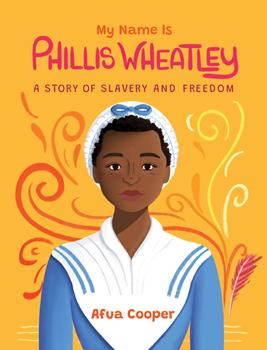